Окружающий мир
Моя Родина
Презентацию подготовила ученица 
2 класса  МКОУ Залесовская ООШ Костерева Алина
Залесово
Карта села Залесово
Памятники 1
2
3
4
Музей
Церковь
Магазины
Школа
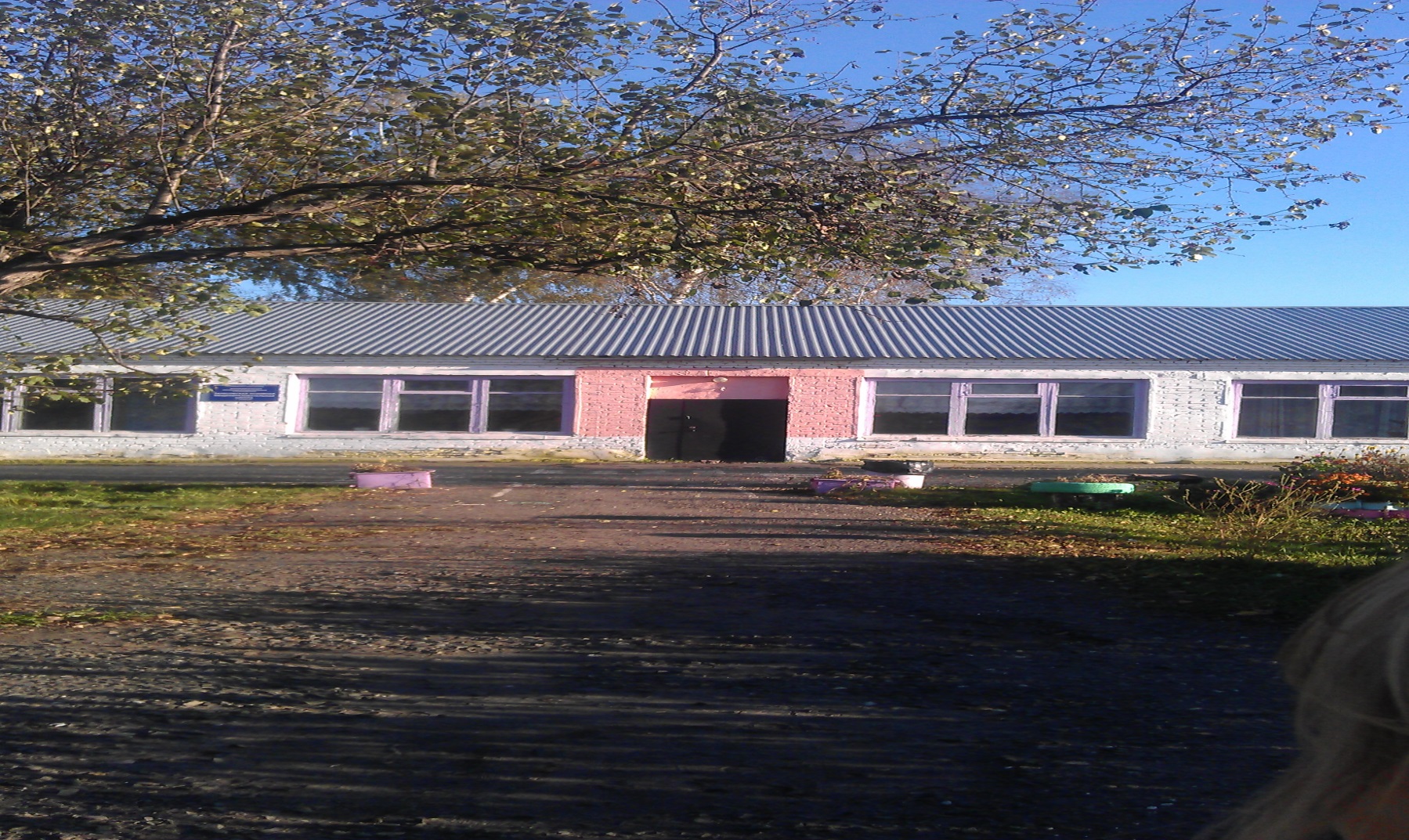 Училище
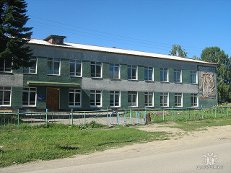 Природа (рис. 1)
Рис. 2
Рис. 3
Рис. 4
Спасибо за внимание!